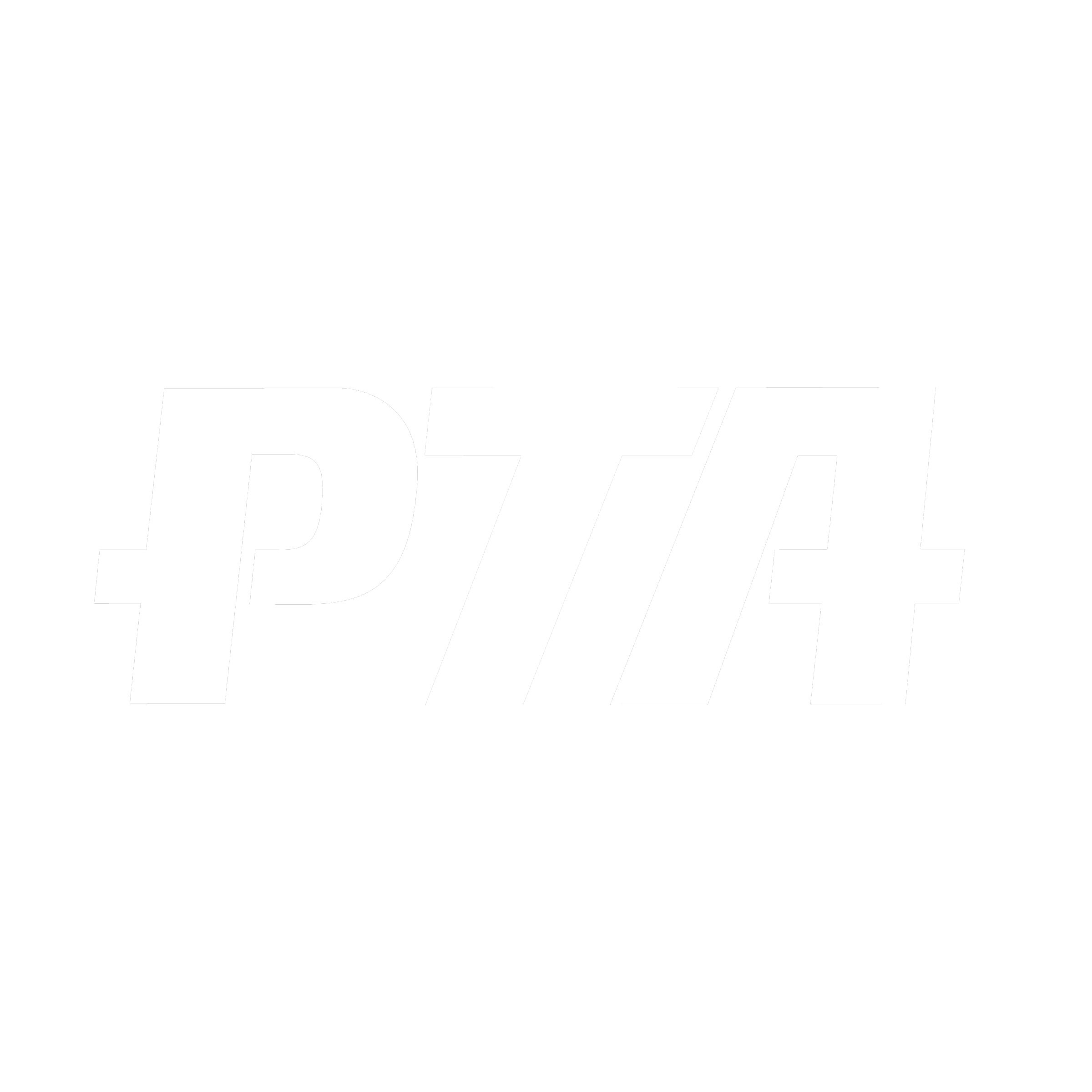 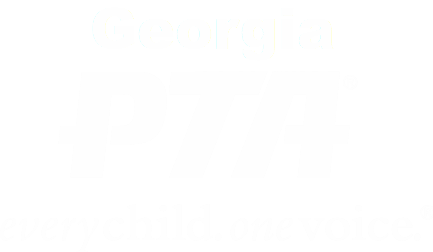 Dorothy Gardner
Missouri PTA President
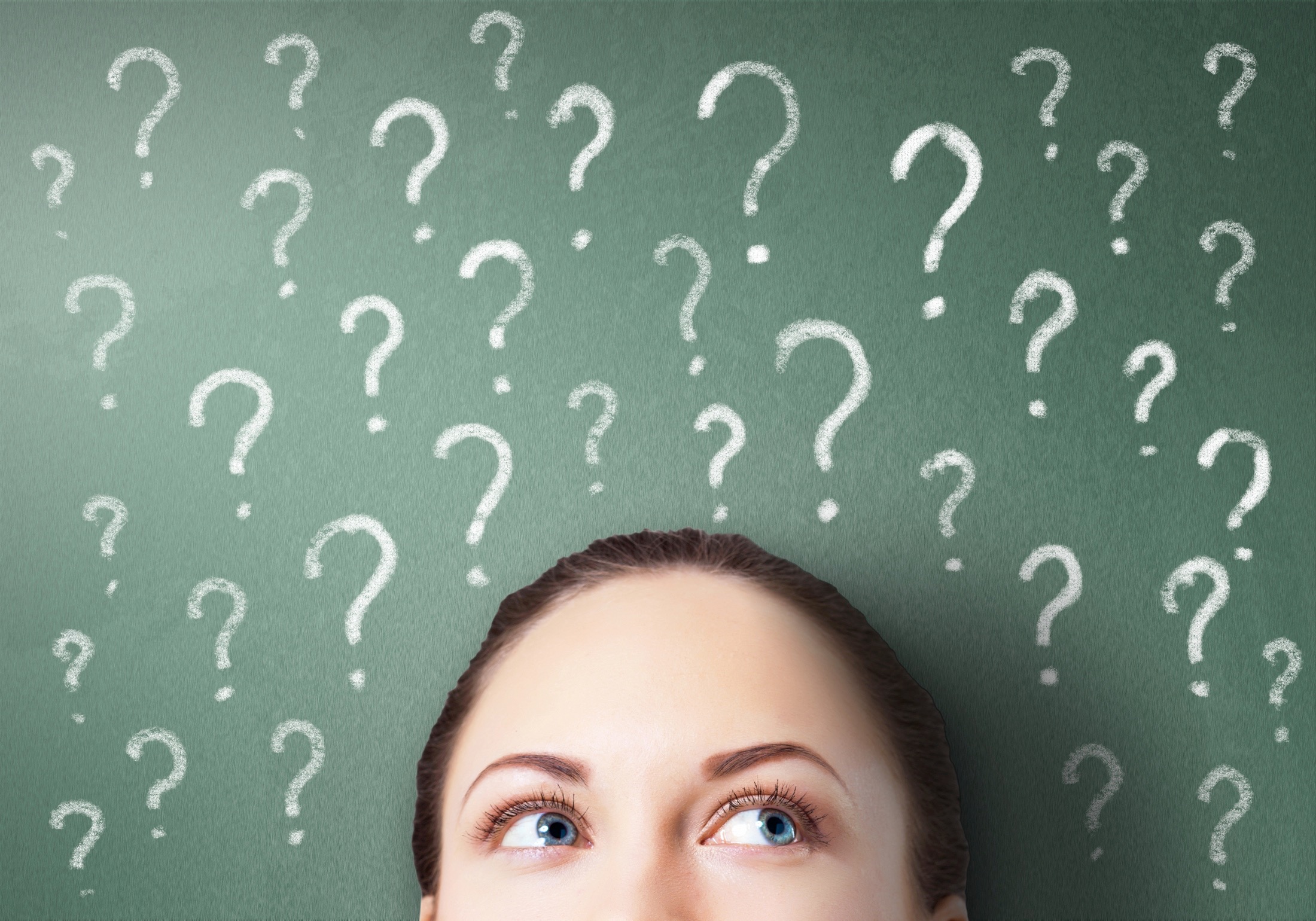 President’s Workshop
President’s Workshop
Mission of PTA

The overall purpose of PTA is to make every child’s potential a reality by engaging and empowering families and communities to advocate for all children.
To promote the welfare of children and youth in home, school, community, place of worship, and throughout the community.
To raise the standards of home life.
To advocate for laws that further the education, physical and mental health, welfare and safety of children and youth.
To promote the collaboration and engagement of families and educators in the education of children and youth. 
To engage the public in united efforts to secure the physical, mental, emotional, spiritual, and social well-being of all children and youth.
To advocate for fiscal responsibility regarding public tax dollars in public education funding.
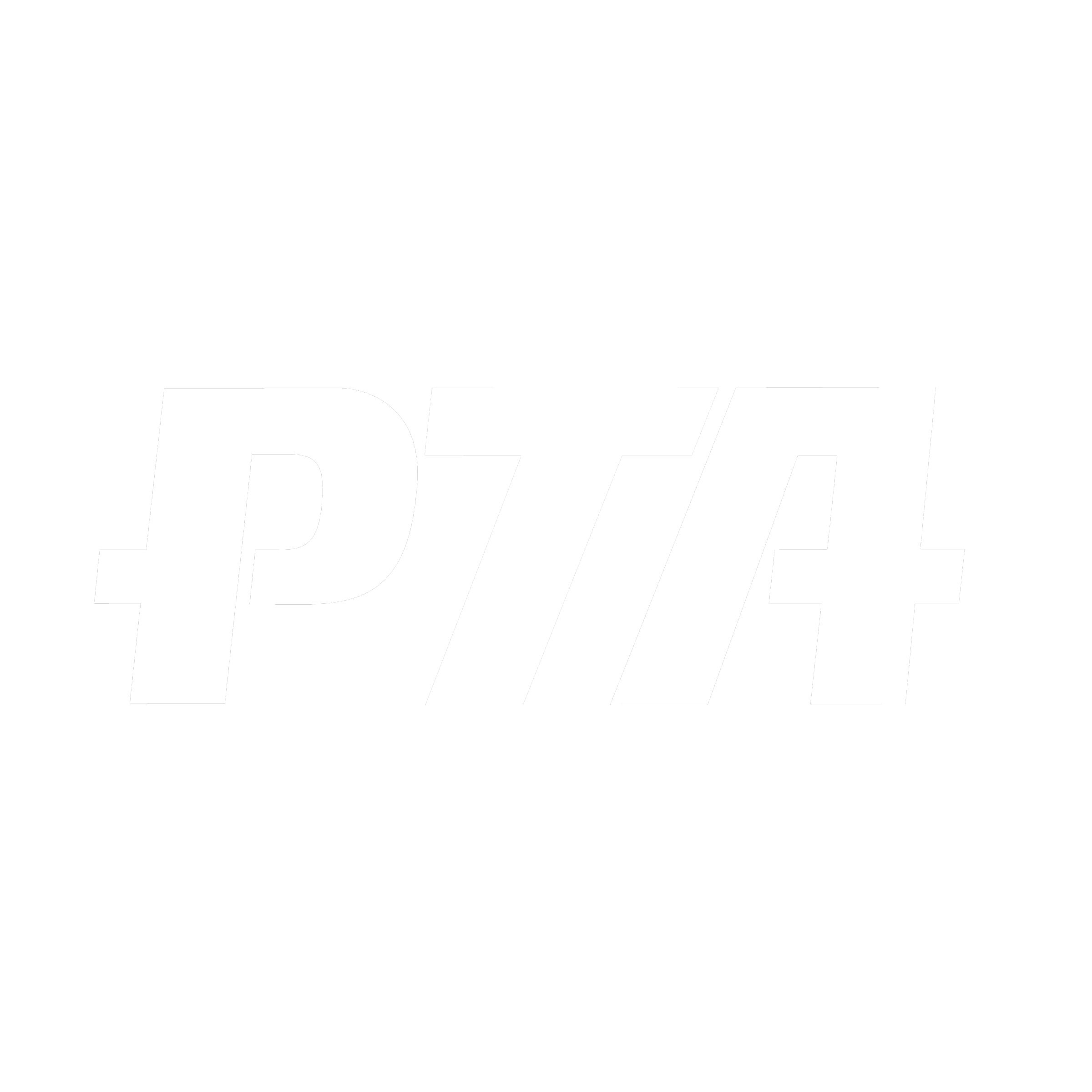 www.mopta.org
PTA Structure

Local Units
Councils
Regions
Missouri PTA
National PTA
YOUR LEADERSHIP TEAM:
Executive Committee
Elected Officers
Principal or his/her designee
Parliamentarian

Board of Directors
Elected Officers
Principal or his/her designee
Standing Committee Chairs
Parliamentarian

Your Board of Directors (not your EC) is the legal entity of your association and acts on behalf of your membership.
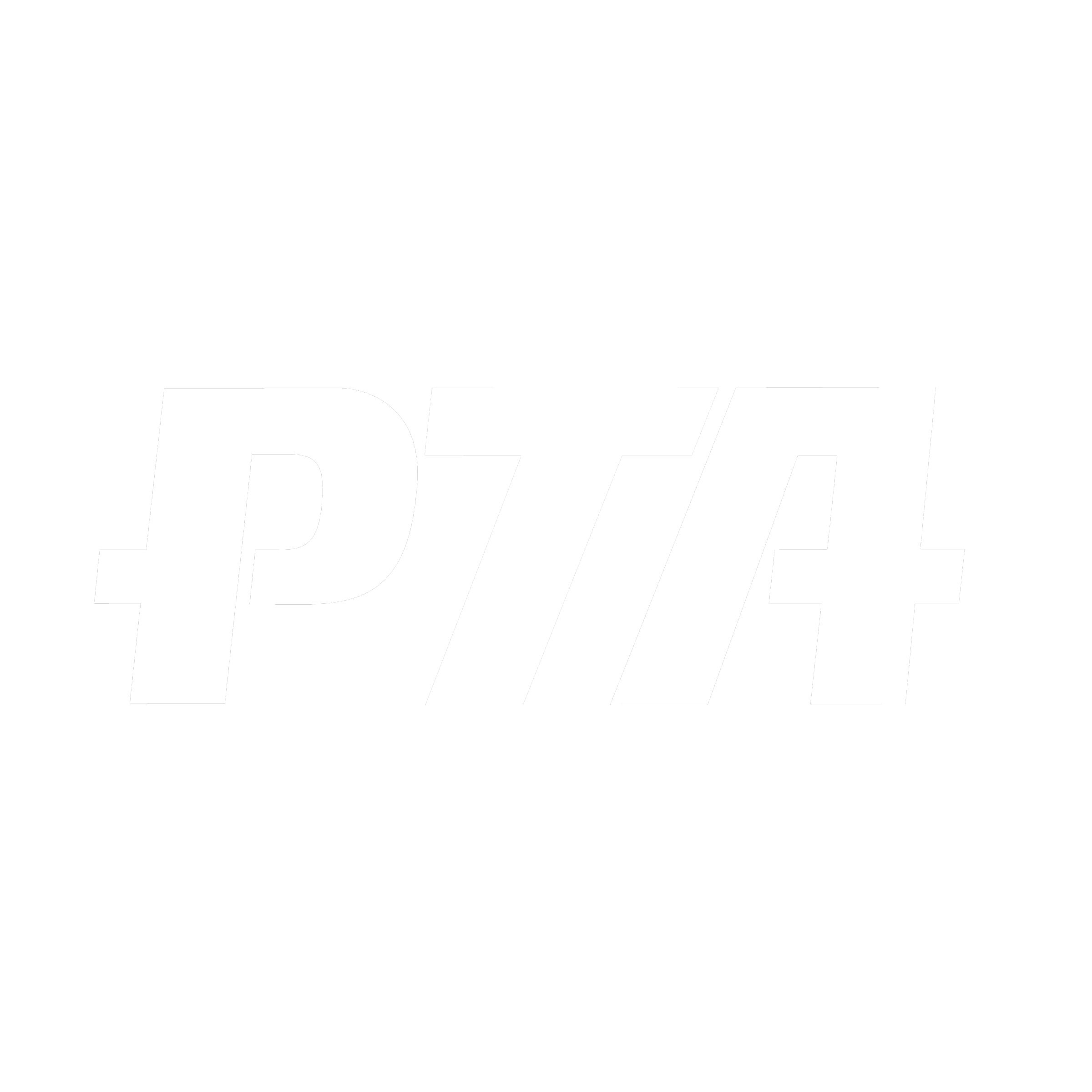 www.mopta.org
[Speaker Notes: All business must be approved by the Executive Board before action can take place.  It is board that is charged via parliamentary procedure the responsibility of addressing business between general membership meetings.]
Basic PTA Information:
Employer Identification Number (EIN)
Local Unit Number (LU#)
Are you “In Good Standing”?
Requirements to be “In Good Standing”

Adheres to the Purposes & basic policies of the PTA
Remits the annual council fee by December 1st 
Has bylaws approved every three (3) years
Submits a copy of the council’s fiscal year-end report by December 1st
 Submits a copy of the council’s annual financial review by December 1st 
Submits a copy of the required IRS tax by December 1st 
Submits the names and addresses of by March 31st
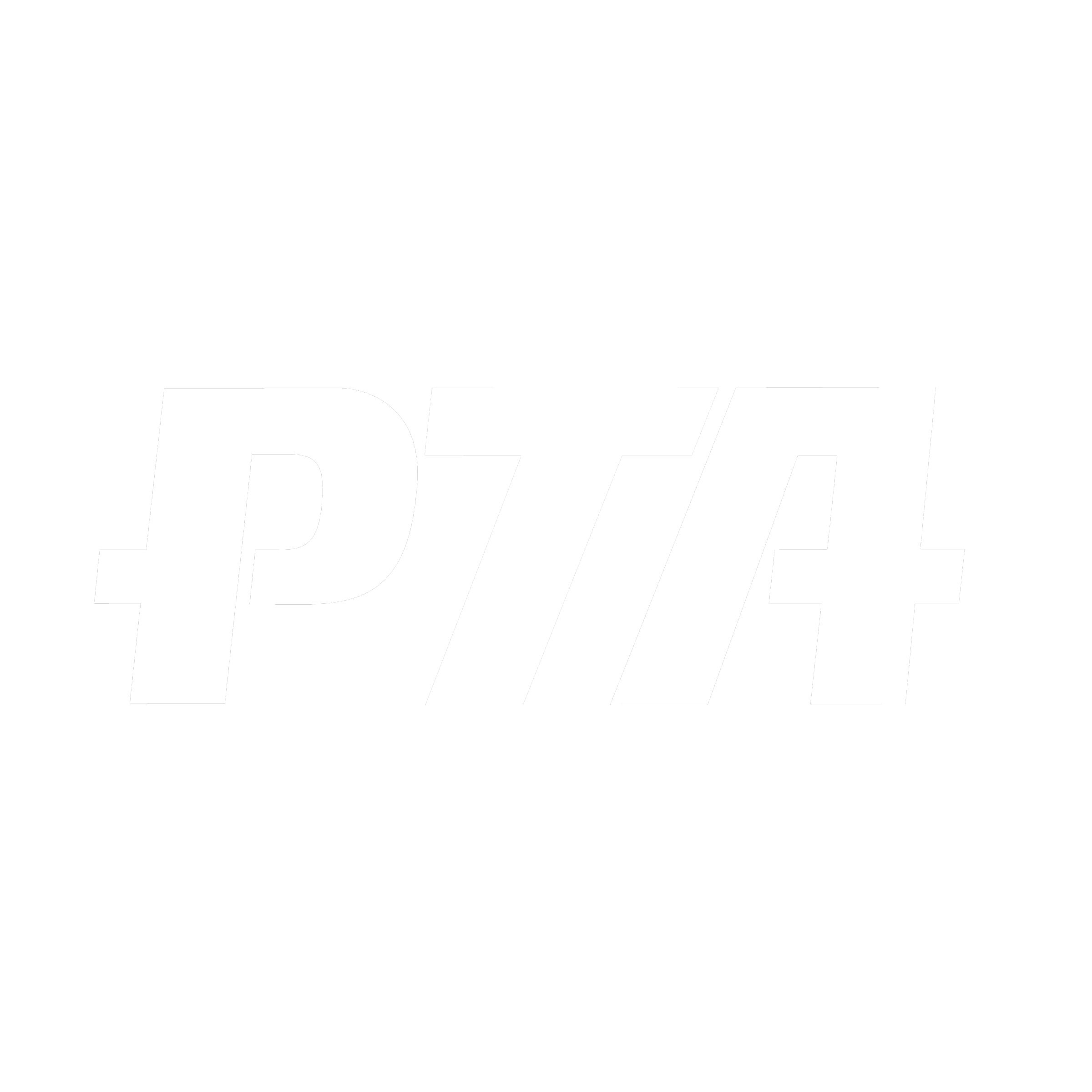 www.mopta.org
What does it mean to be a nonprofit 501(c)(3)?

You can earn a profit but the money needs to be spent on your mission & goals and not paid to stakeholders.

Fundraising should not be your primary focus! Follow the 3-to-1 rule.
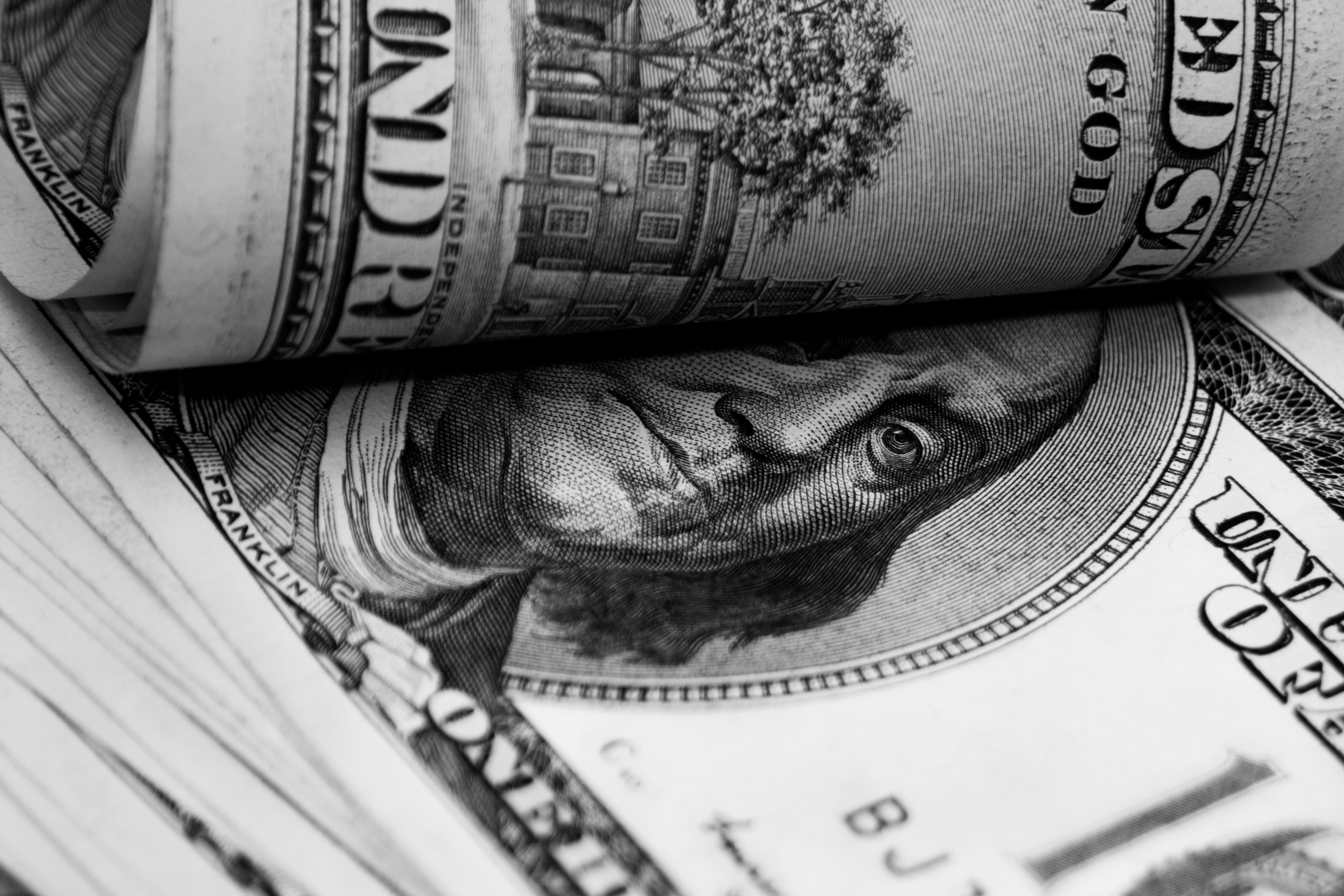 Protect your tax exempt status!
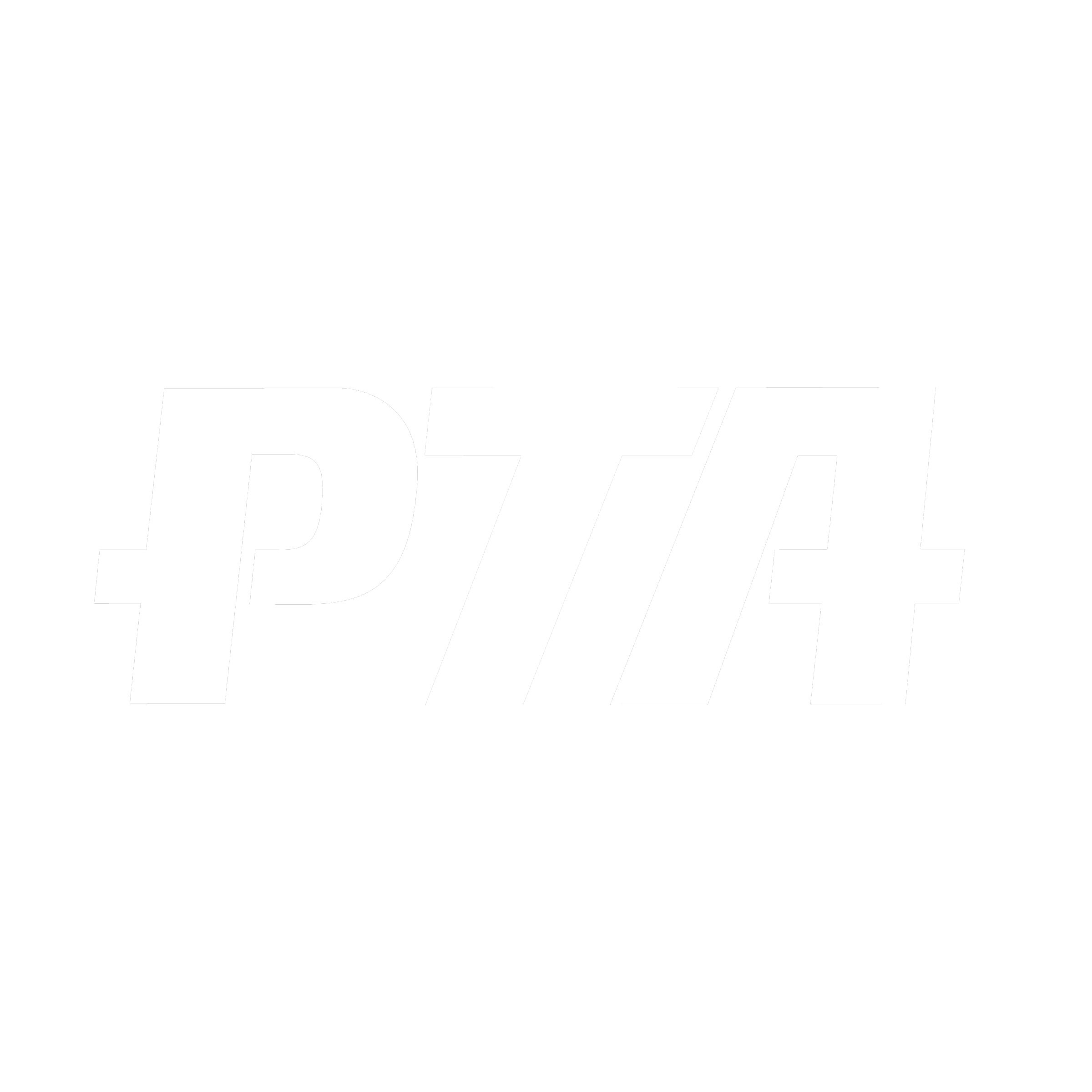 www.mopta.org
[Speaker Notes: Money can be designated to another nonprofit but that nonprofit must have the same classification as the PTA.  PTA is identified services pertaiing to the education and welfare of children.  Donations can be lateral only.]
Must do now!
Submit your officers to Missouri PTA
Meet with your Principal 
Get familiar with your PTA’s documents
Bylaws
Budget/Financials/Audit
Meeting with your principal:

Map out the calendar for the year

Talk about the goals of the school

Discuss what PTA programs can be implemented to support the school’s goals
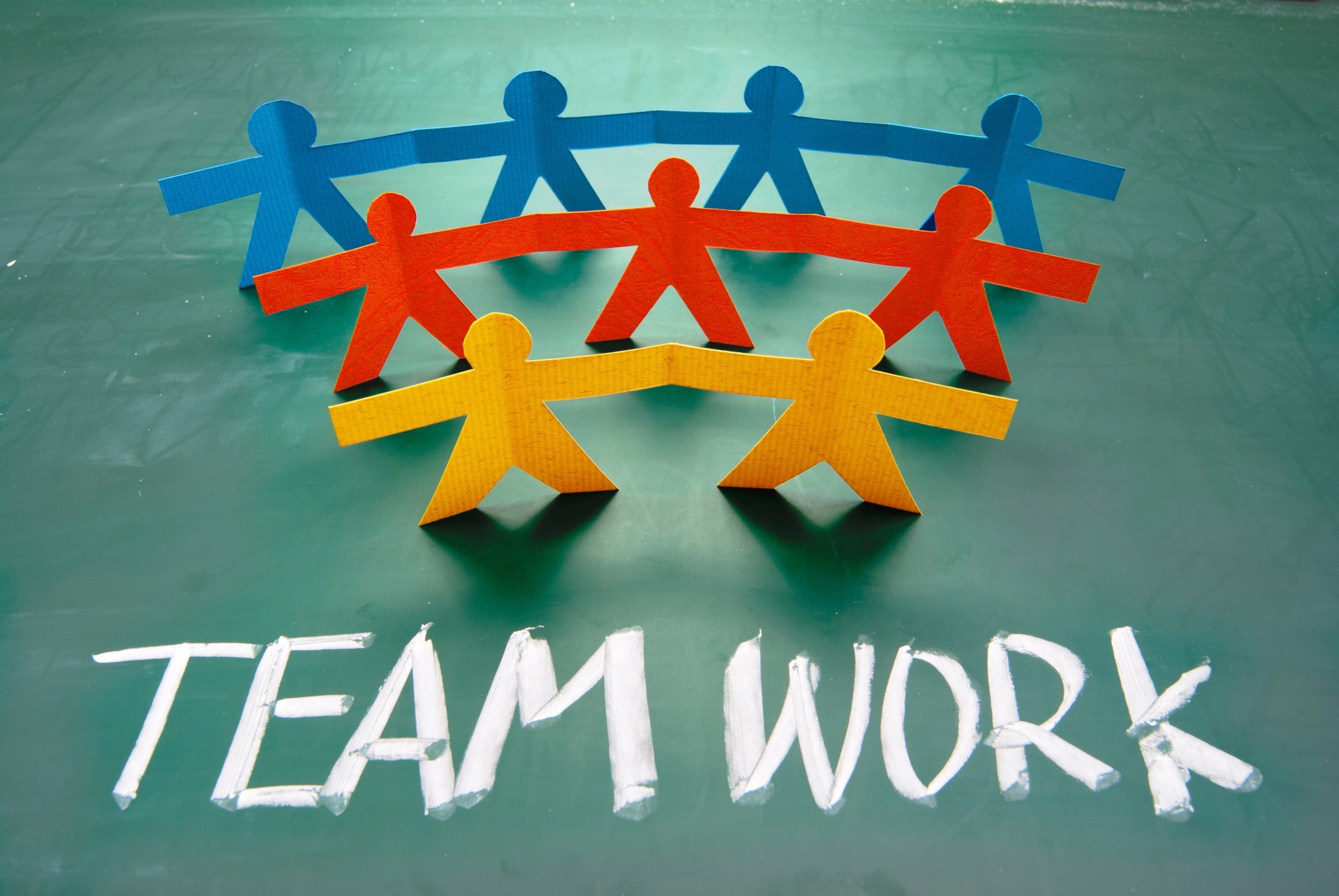 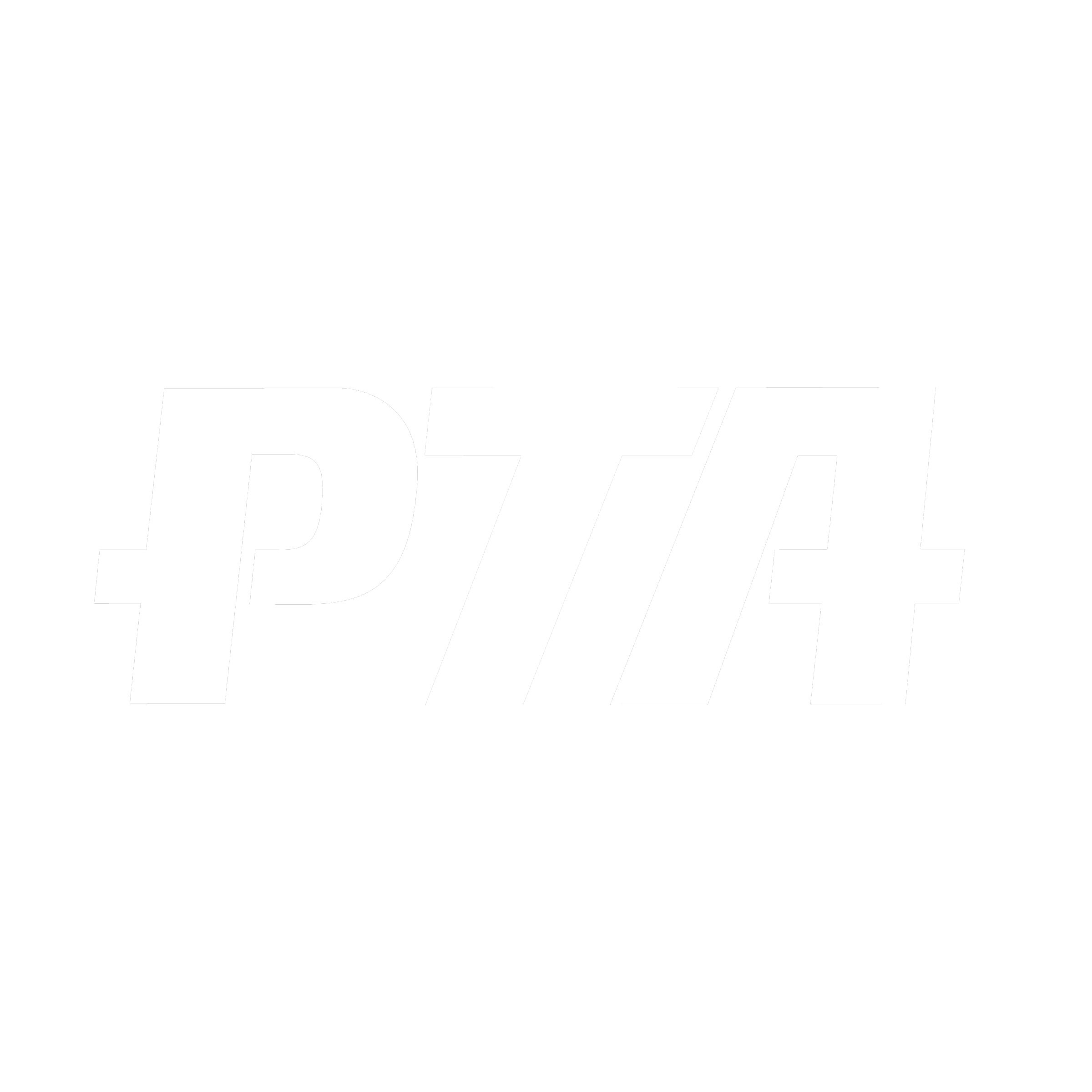 www.mopta.org
The President & Treasurer
You will be spending a lot of time with your treasurer!
Signing Checks (best practice have 2 signers on every check)
Reviewing bank statements
Preparing the budget
Presidents need to be aware of your PTA’s financial situation at all times.
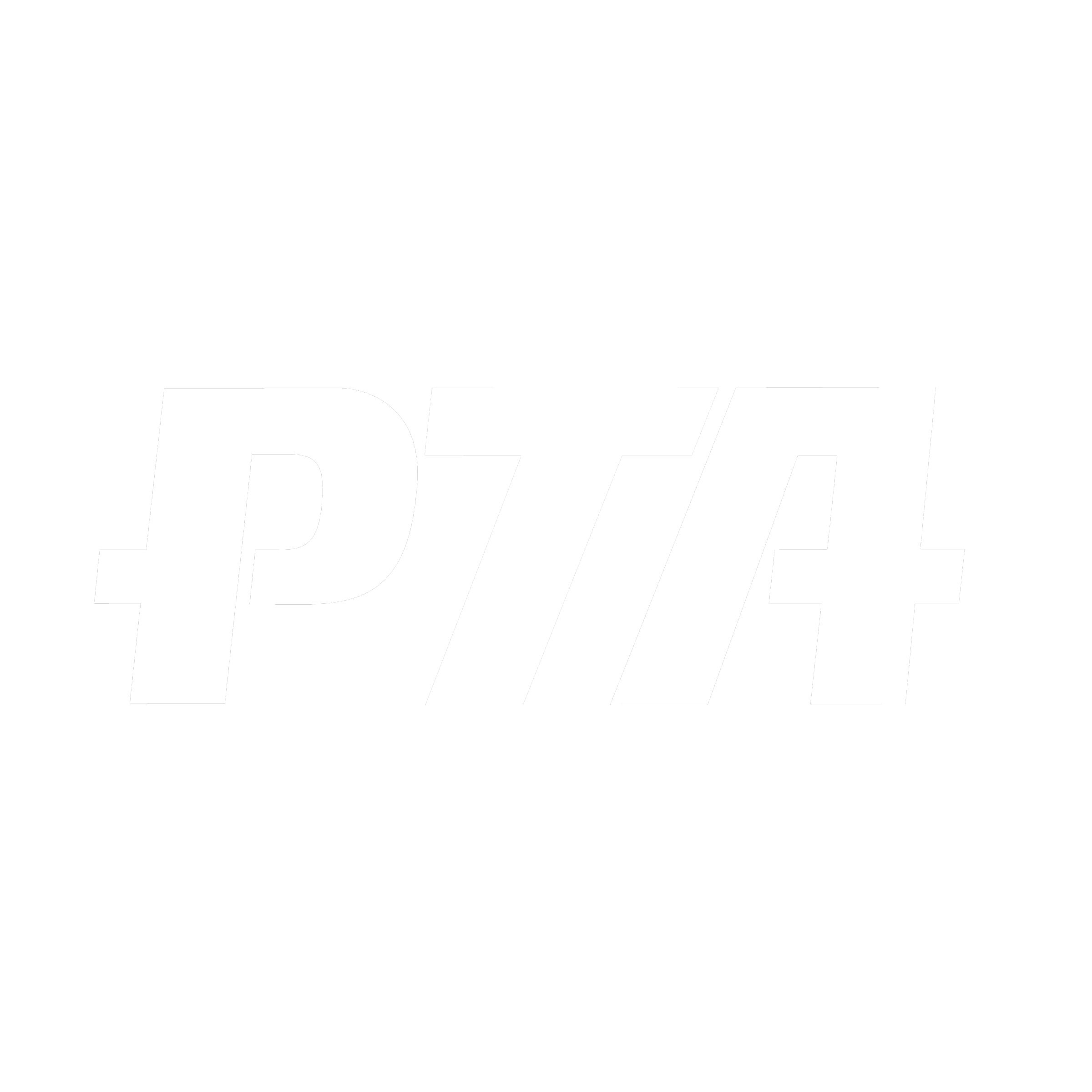 www.mopta.org
[Speaker Notes: Review the bylaws and any standing rules or procedure pertaining to the Treasurer’s role.  Make sure you are both clear on the established procedures and map out a plan for how you will work together throughout the year.]
Things to do over the summer:
Prepare for Open House
Prepare calendars
Develop Membership campaign
Recruit Committee Chairs/Volunteers
Order Spirit wear
Develop the budget
Develop online tools
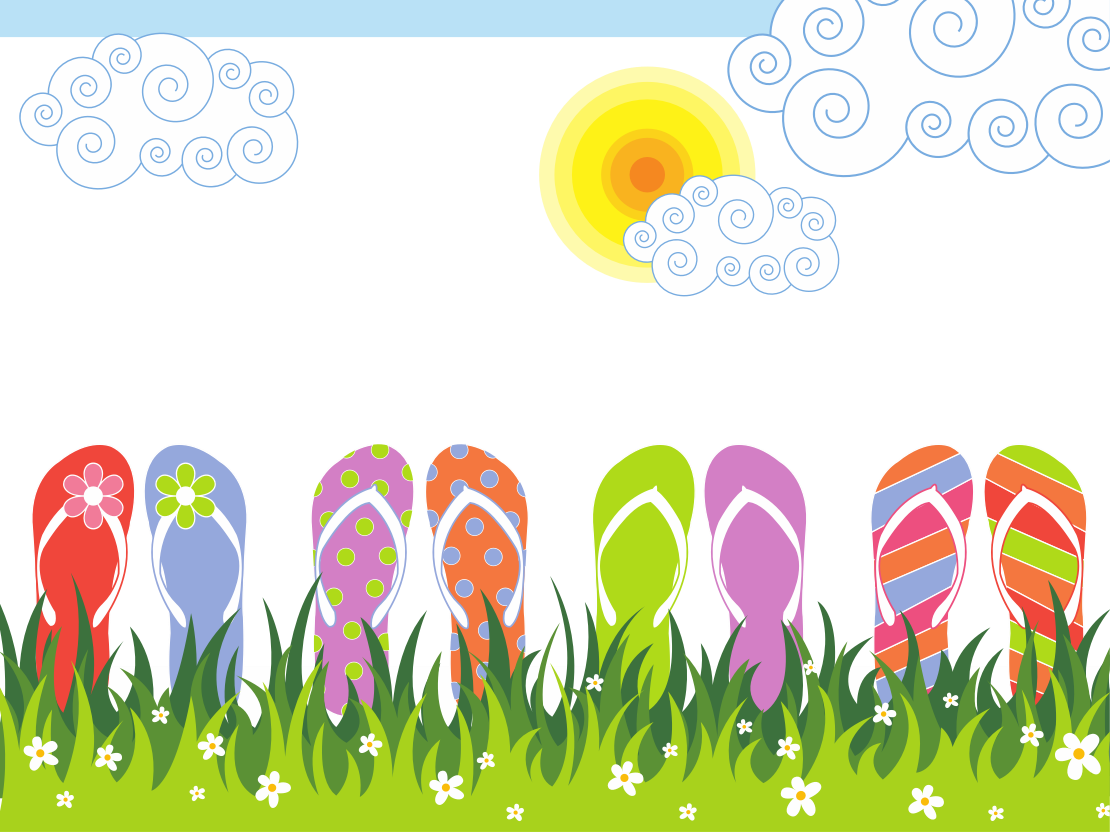 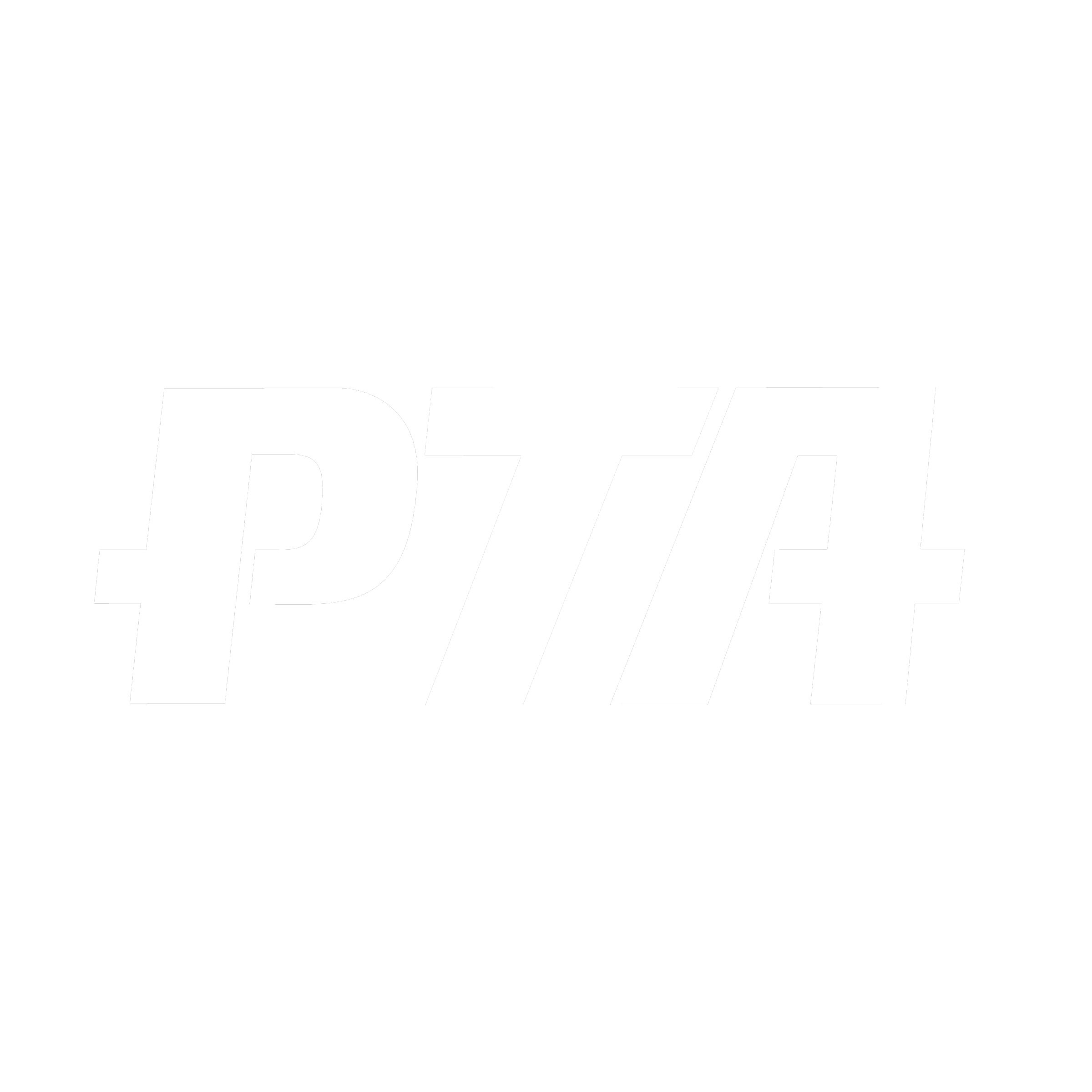 www.mopta.org
[Speaker Notes: It is a best practice to have the budget approved by the membership for the upcoming year before the end of the current year.  This allows for continual authorized spending.  If you opt to wait until the first membership meeting of the year then once the books close at the end of the fiscal year you are not authorized to spend any of the organizations funds until the next budget is approved.  The budget must be approved by the general membership this is not a business decision that can be simply made by the Executive Board.]
PTA President 
= Team Leader and Manager
	Protect Assets…
	Volunteer, Financial and 	Good Name
	Achieves Goals…
	Benefit children and 		increase family 			engagement
Presidents  – set goals for the year for your Board, make sure everyone is trained for their job and make sure expectations are clear.
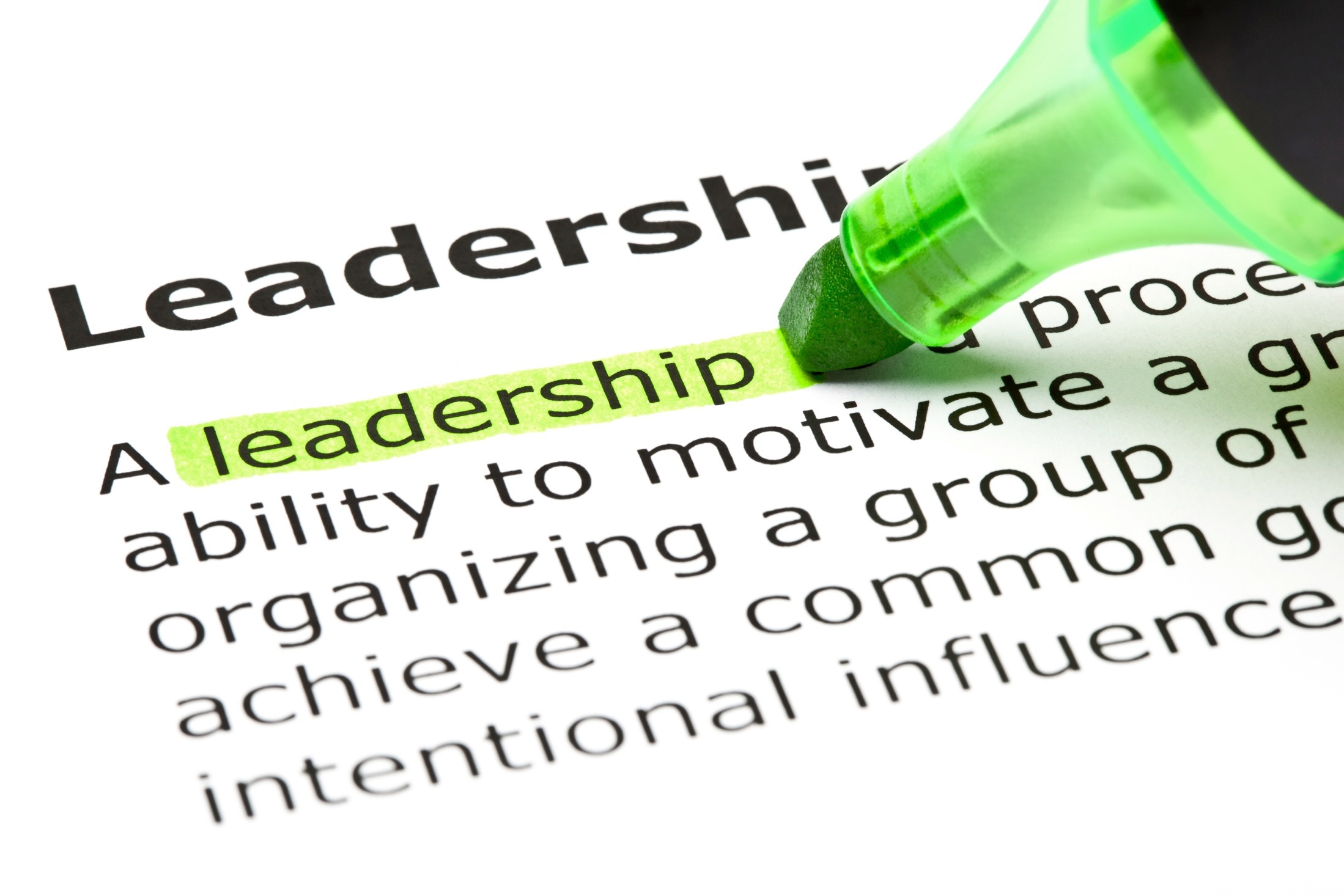 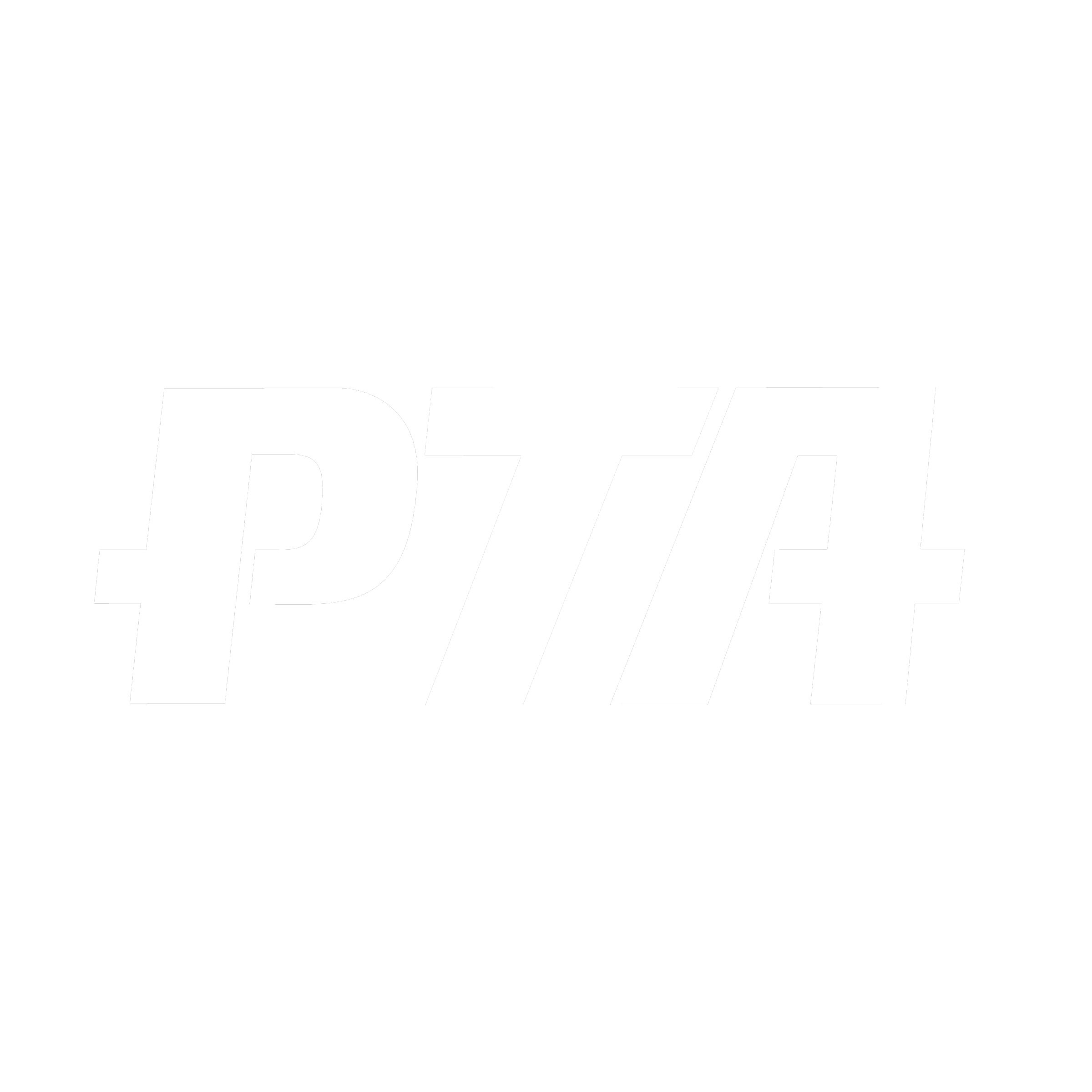 www.mopta.org
Your Leadership Style
 Involve others
 Establish atmosphere of    cooperation
 Build consensus
 Show respect and appreciation  for ALL
 Ask for help
 You’re a role model

You’re the chair, not “your majesty.”
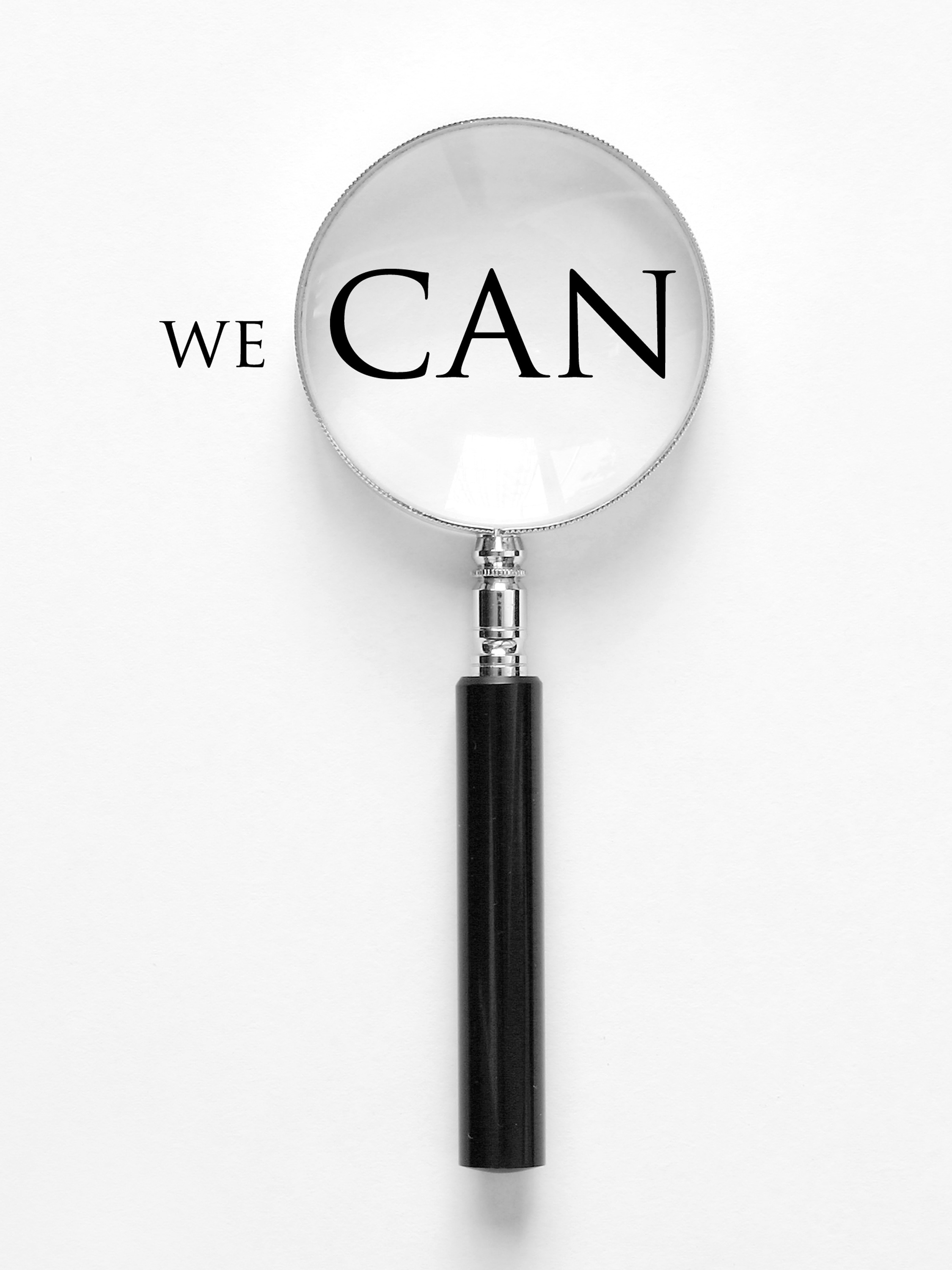 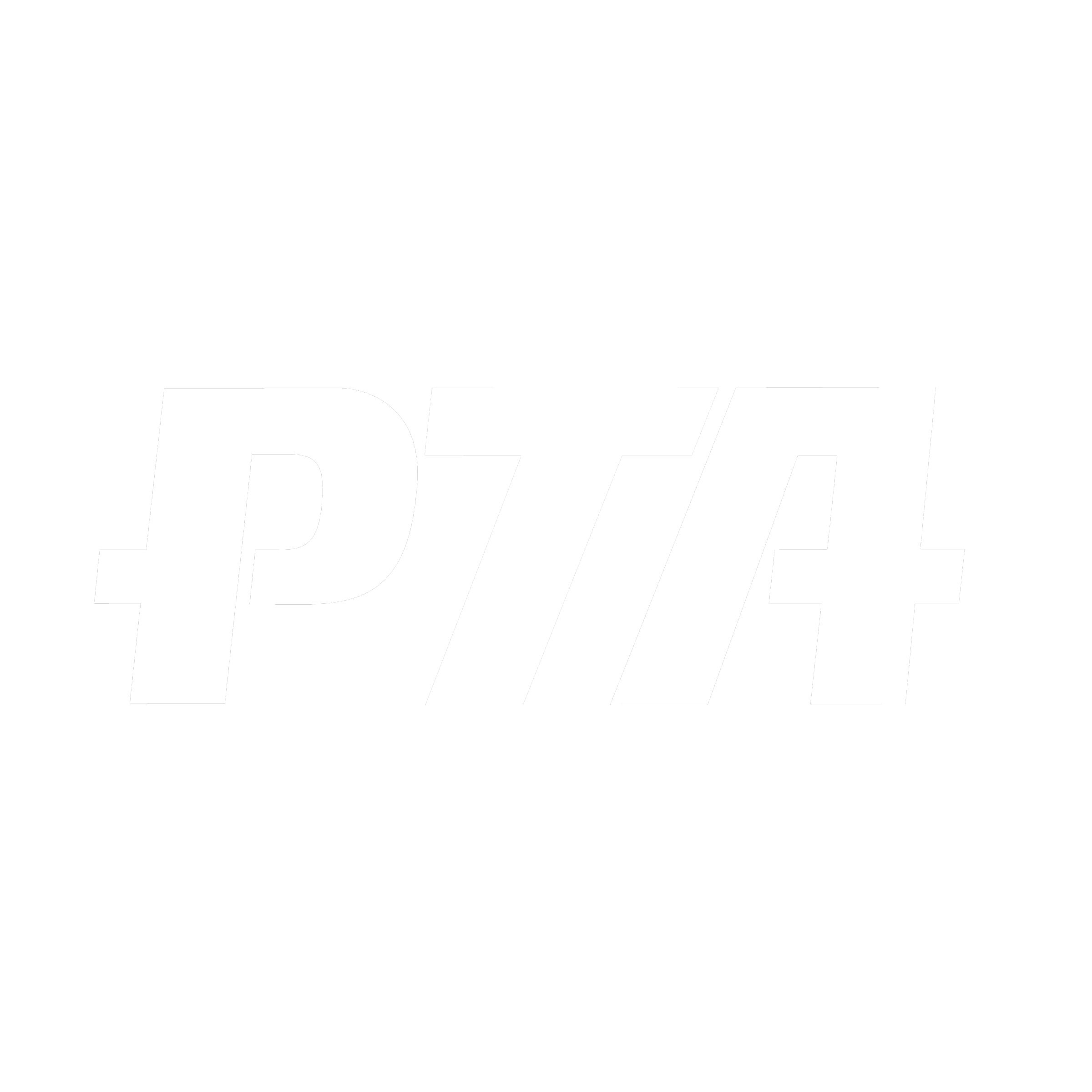 www.mopta.org
Robert’s Rules/
Parliamentary Procedure

Process by which you can effectively run a meeting

Your bylaws require that you follow Robert’s Rules of Order Newly Revised (RONR) when conducting all meetings.
The Role of Parliamentarian:

Presidents can and should appoint a parliamentarian.  

A parliamentarian is not elected but is an important member of the executive committee, as this person works to ensure that the President (or presiding chair) follows proper Parliamentary Procedure.  

Although the Parliamentarian is a member of the Executive Committee, the parliamentarian does not speak to issues unless permitted by the President and may only vote when there is a ballot vote.
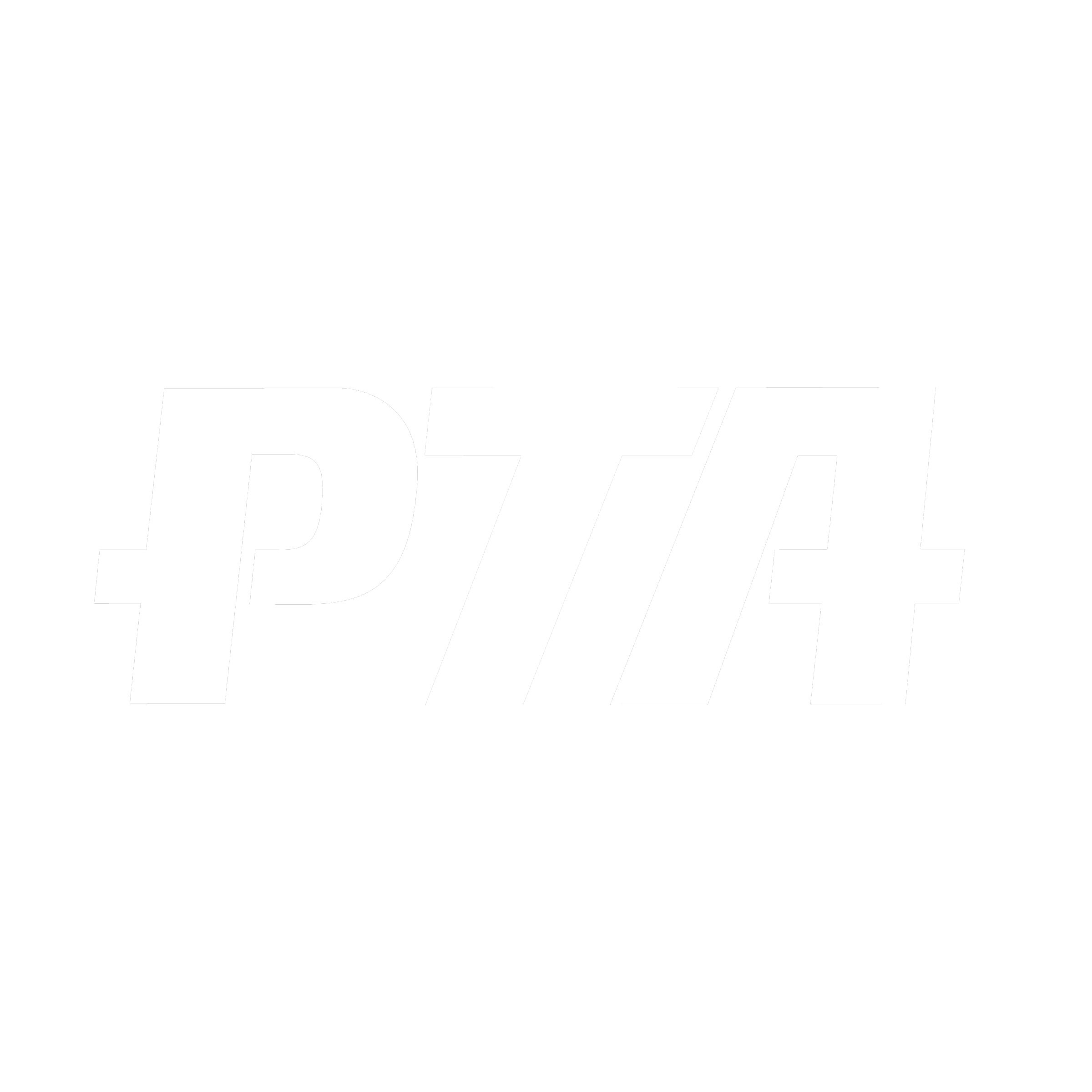 www.mopta.org
[Speaker Notes: We use parliamentary procedure to protect each member’s rights.  This does not mean you must run a strictly formal meeting.  Instead it means that actions and decisions are make in accordance to proper channels.  In the most informal setting your meetings may consist of a more free flowing exchange of information however any action still must be accompanied by a motion.  Action, or business, is recorded in the minutes.]
HOW TO CONDUCT A MEETING
Agenda
Call to order 
 Inspirational Thought 
Minutes 
Report of the Treasurer 
Reading of Correspondence 
Report of the Executive Committee 
Report of Standing Committees 
Report of Special Committees 
Unfinished Business 
New Business 
Program 
Announcements 
Adjournment
Hints

  Don’t call unnecessary                  meetings

 Have a purpose and       communicate it

 Provide printed agenda

 Keep time to a minimum

 Start and end on time

 Know which committees need to report
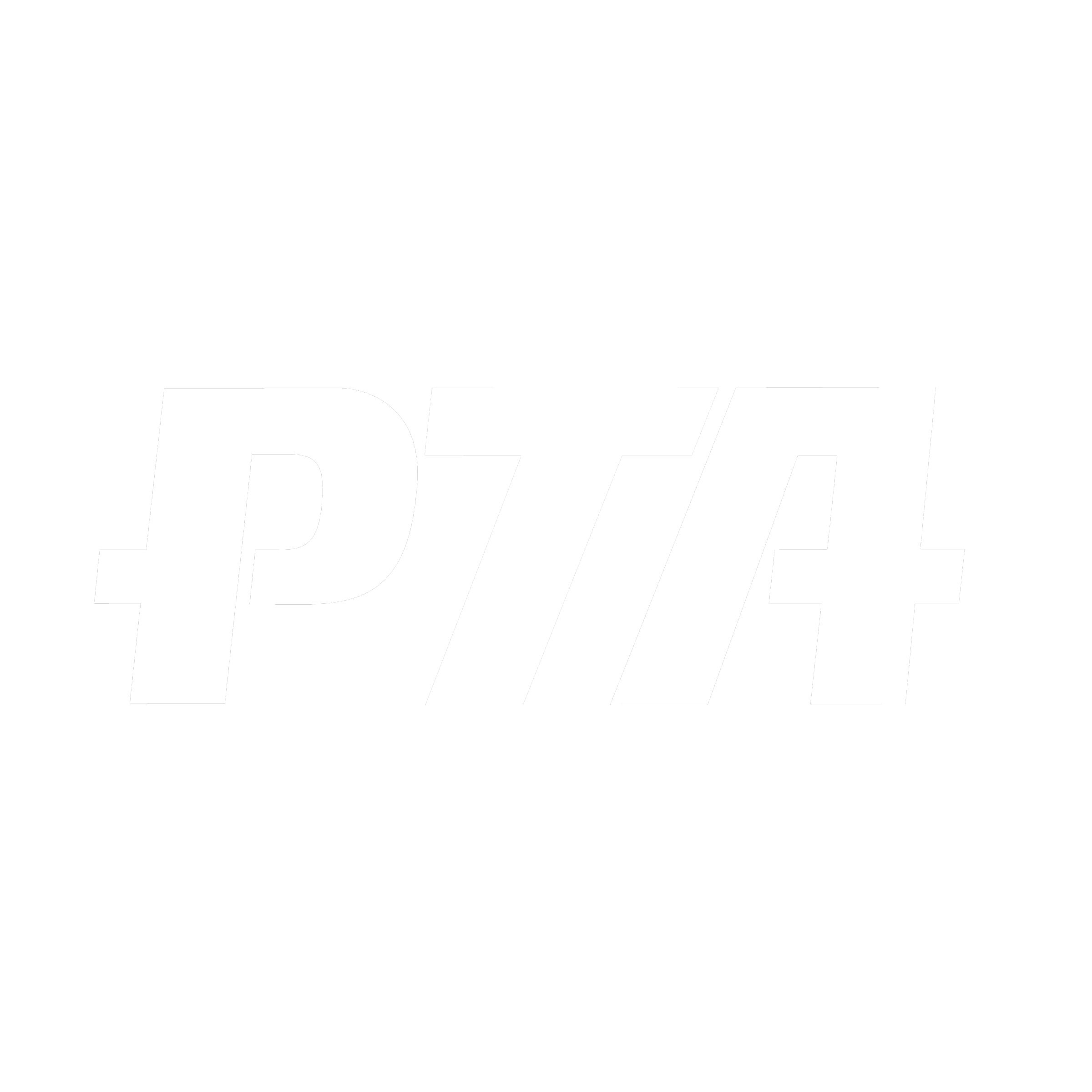 www.mopta.org
[Speaker Notes: We will discuss the use of electronic meetings in Presidents II]
The PTA & Principal Relationship

May be a member of your PTA/PTSA team. They sit on your board. Check your bylaws.
Wants/needs to connect her/his goals – based on the School Improvement Plan – to your PTA work to benefit all students, all families, the entire local school community.
Does not run or manage PTA funds.
You are a guest in their school. Always respect that.
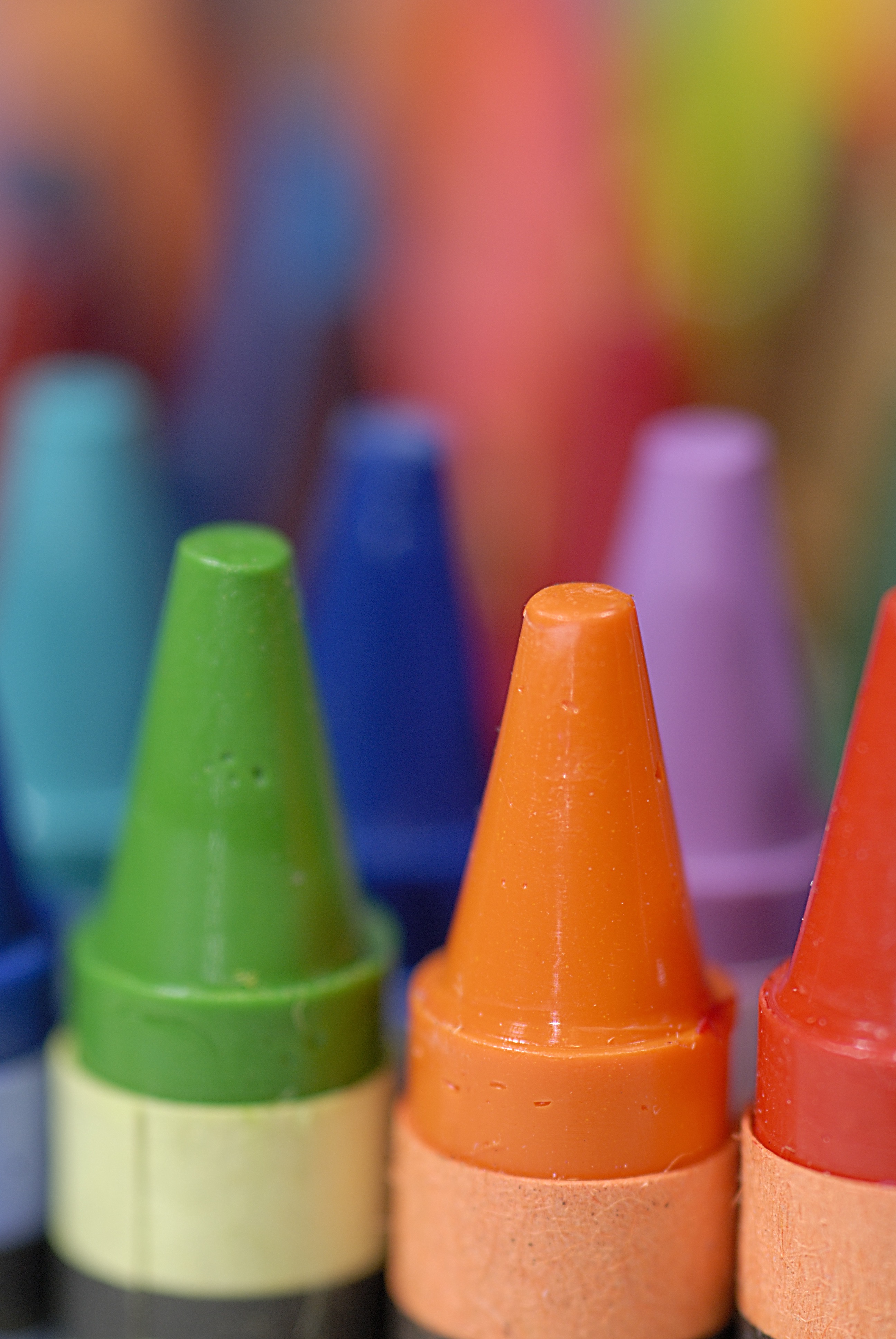 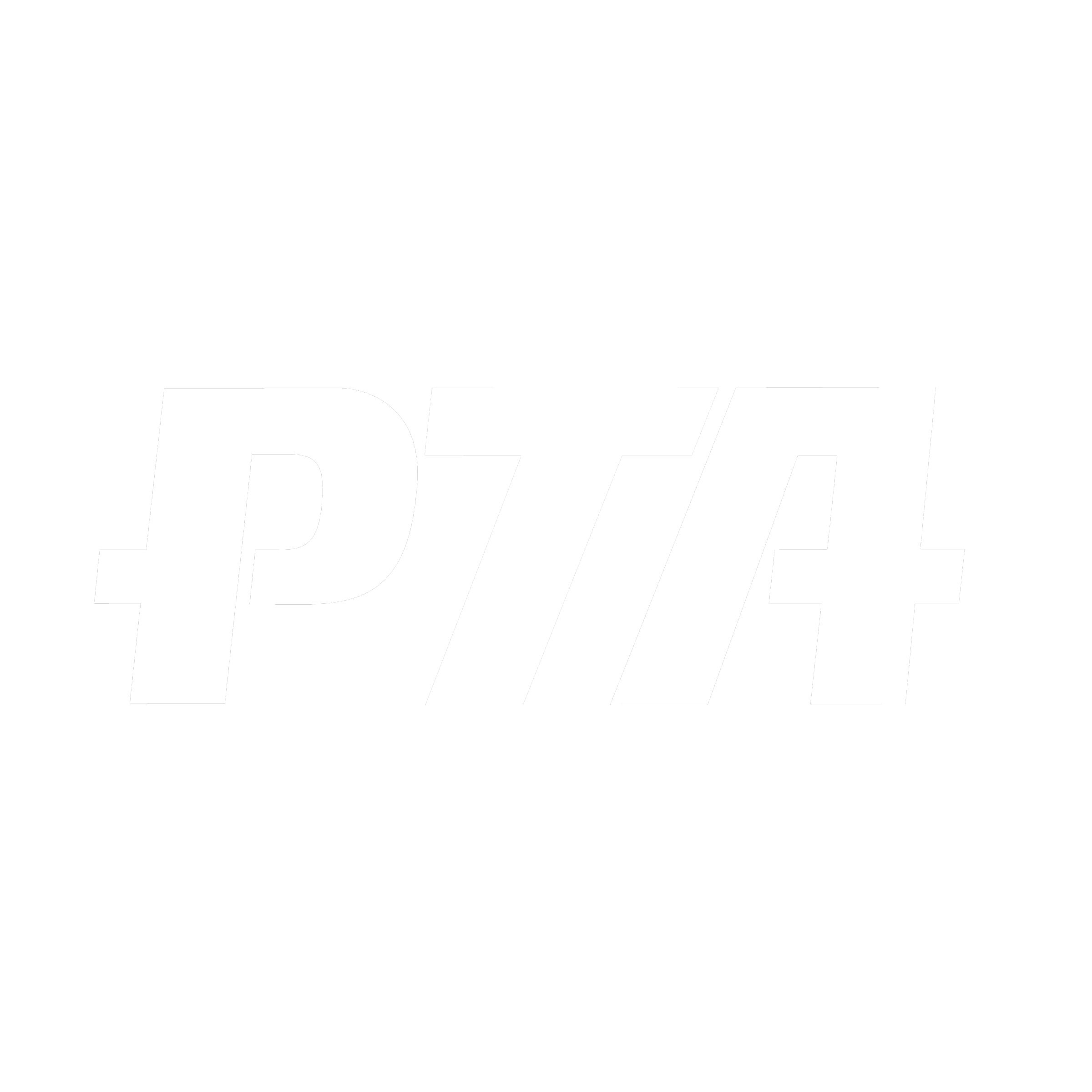 www.mopta.org
[Speaker Notes: Make sure your communication is ongoing with the Principal.  Having the principal sit on your board or attend meetings is not enough.  My suggestion is to meet quarterly one-on-one.  There may be discussions that need to take place or are best taken place out side of the board meeting.]
BASIC FINANCIAL MANAGEMENT

 Membership approved budget
 Appropriate uses of PTA funds
 Explain procedures to others
 Follow procedures yourself
 2 signatures on all checks,   3 signers on file at bank
 Don’t ever sign a blank check 
 No cash payments 
 Accurate documentation
 Prior approval for all expenditures
 Only President signs contracts
 Prompt bank reconciliations, 2 sign-offs
 Purchase insurance
 Maintain incorporation
 Remit dues monthly
Protect Your PTA Assets

The team is in charge of running a business.
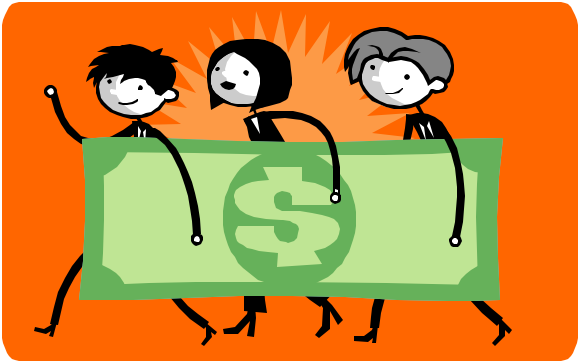 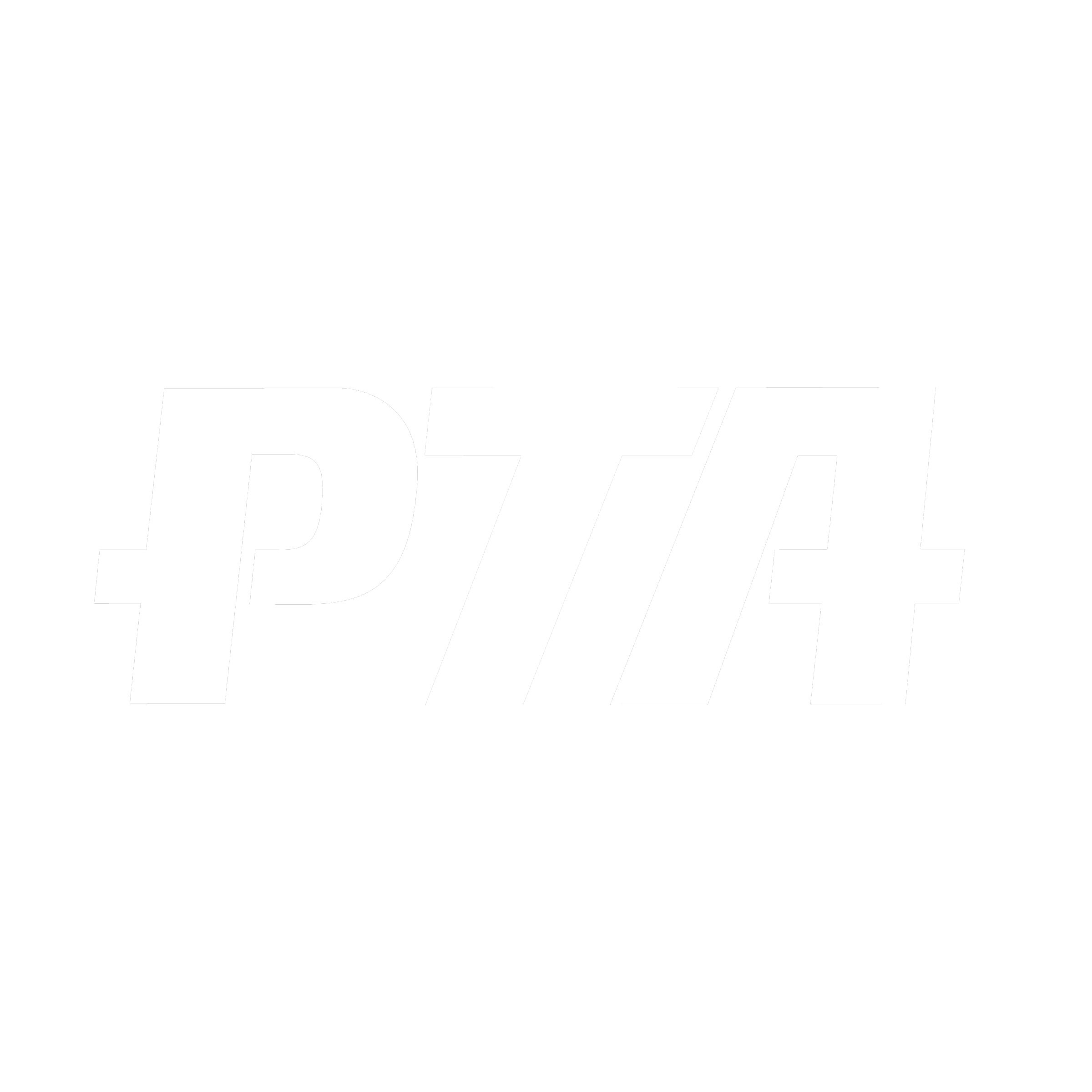 www.mopta.org
[Speaker Notes: Be aware that the IRS considers gift cards as cash payments.  There is no way to track a gift card to ensure it was used according to the approved expense.
Use a voucher system and make sure everyone is clear on how this works.]
Promote the PTA!

Use the logo on everything.
Make sure your committee chairs and VPs have access to the logo.
Evaluate your communications plan.
ALWAYS send thank you notes after an event to the Chairperson and key volunteers. 

Give credit to your PTA for hosting something. Make a sign that says
“Courtesy of PTA (use logo)” that goes out front of the event.

Set the example. Be the personal greeter at the door saying hello to families as they walk in to your meetings or events.  

Make a point to make EVERYONE feel welcome!
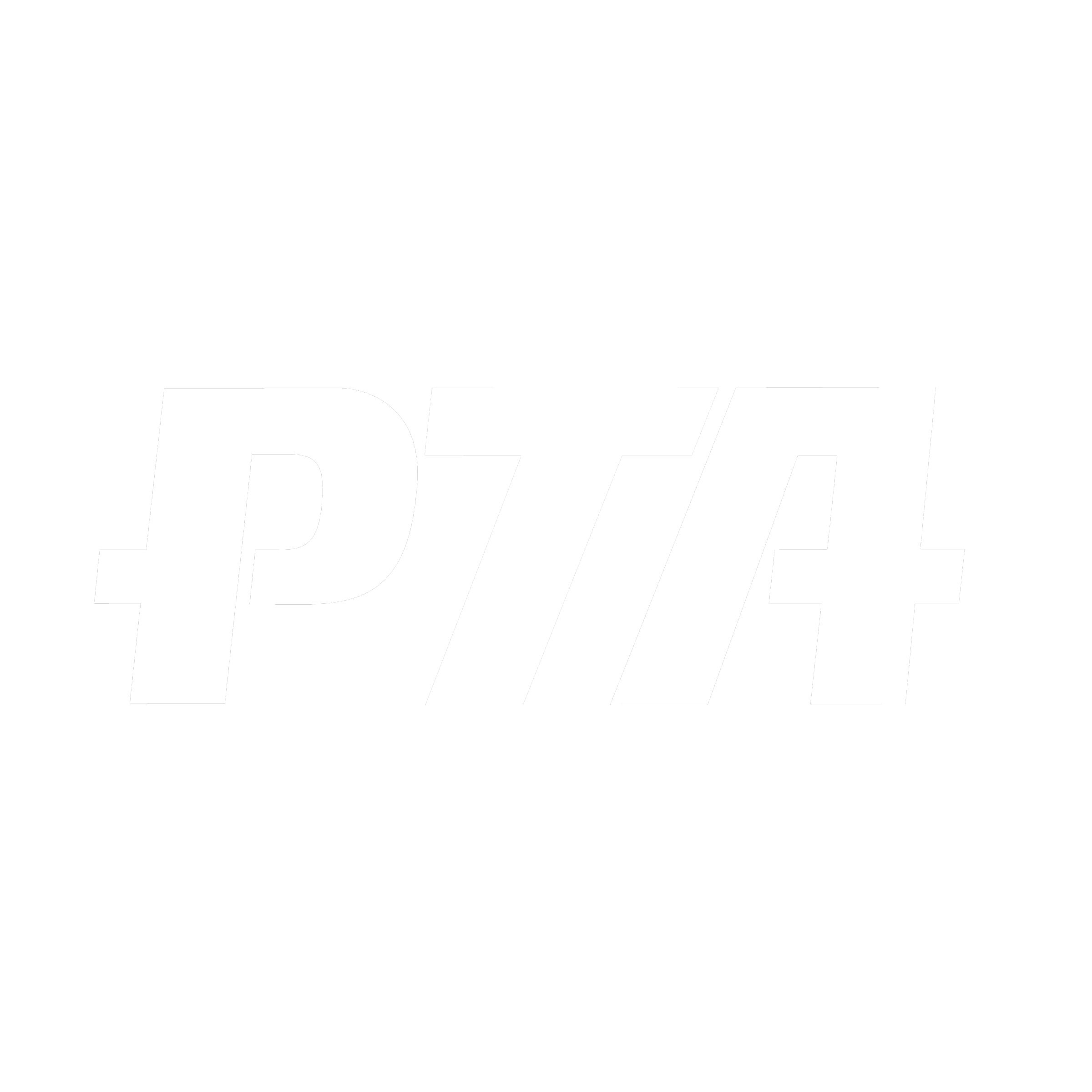 www.mopta.org
[Speaker Notes: My suggestion is to have one general email for the PTA that can be easily transferred to the next president.  Gmail is a good example of a resource that transfers easily.]
Resources Available to You:
Missouri PTA
Tool Kit
Your local unit bylaws
Your council officers
www.mopta.org

National PTA
E-learning Opportunities
Back to School Kit
www.pta.org
www.ptakit.org
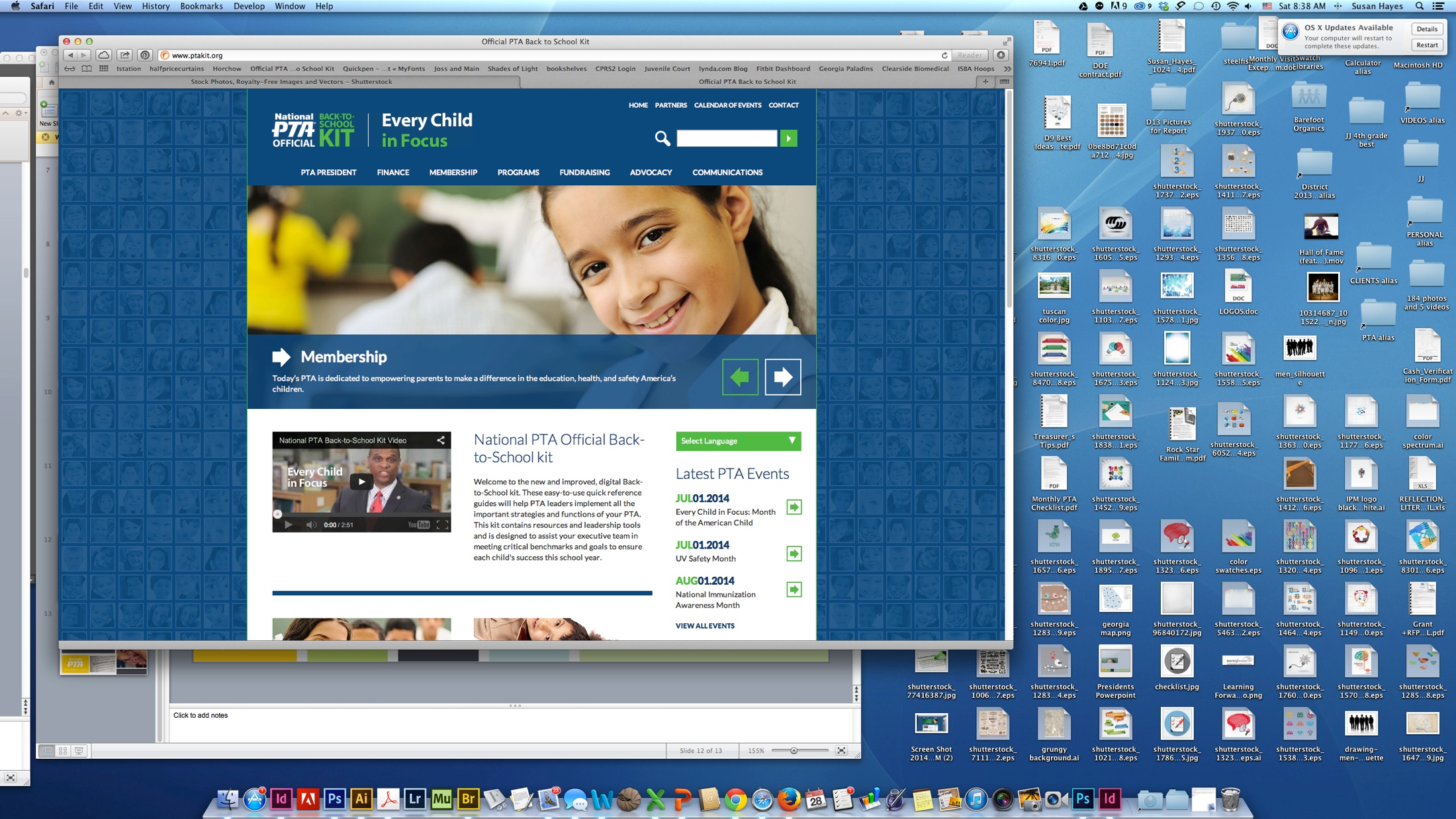 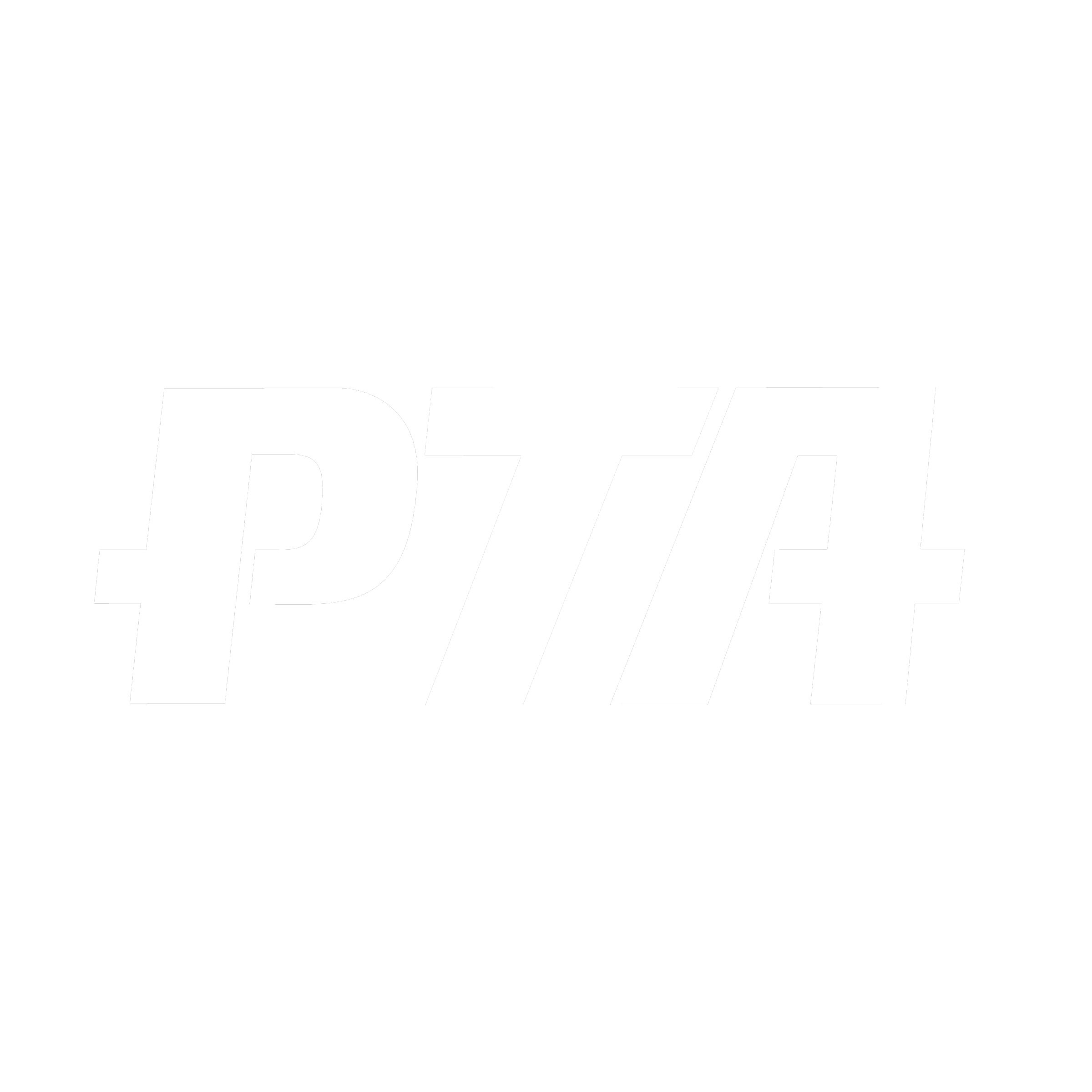 www.mopta.org
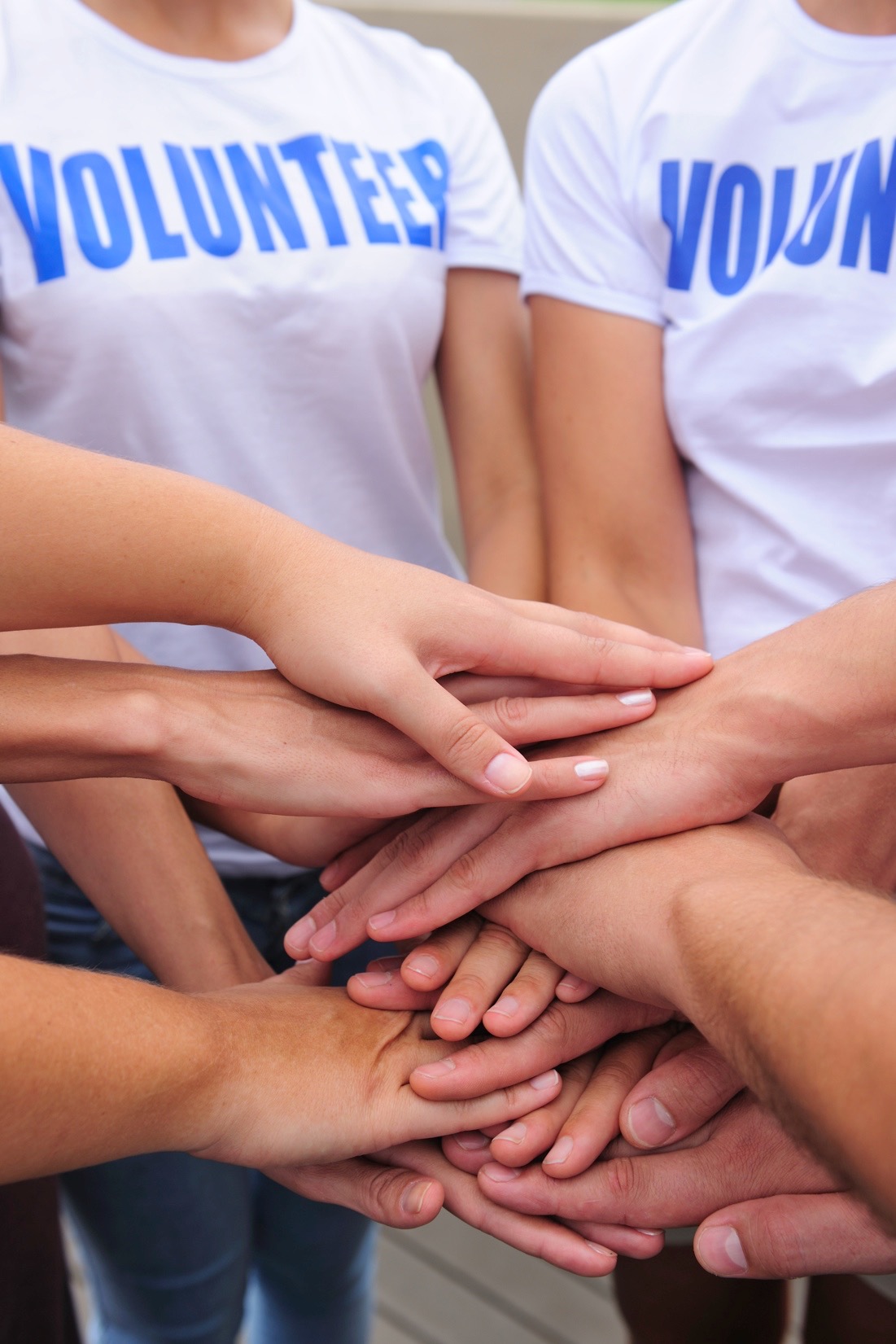 Moving Forward as a Team
Thank you!
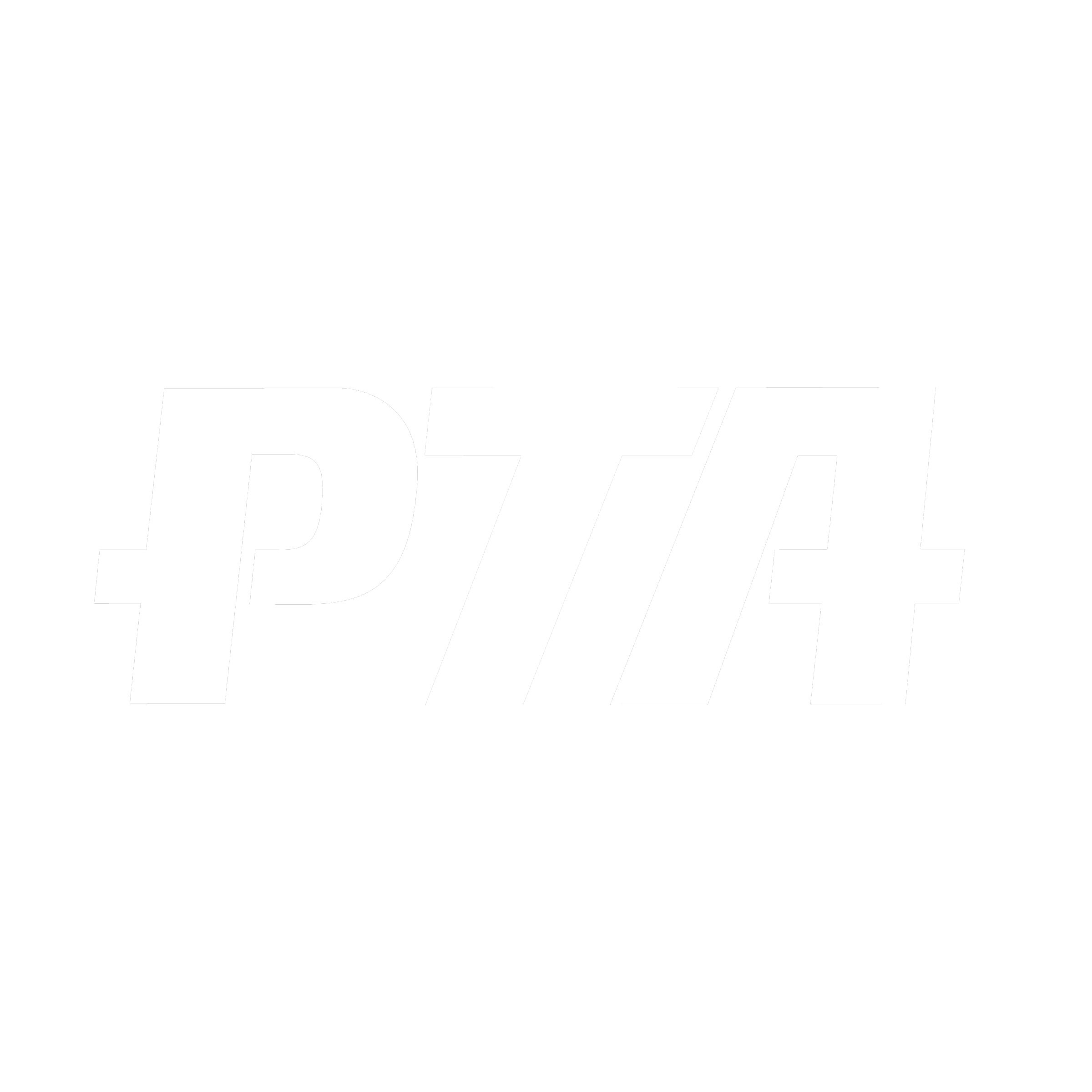 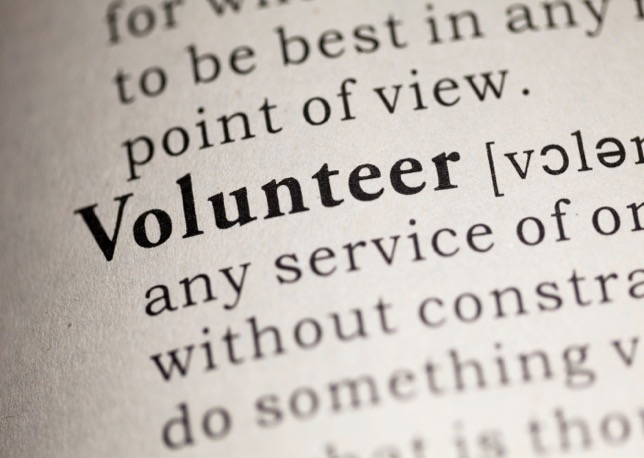